Коми Республикаса каналан канпассö вöчöма пермскöй зверинöй стиль серти. Гöрд геральдическöй пöв вылö серпасалöма варышöс. Варыш петкöдлö государство да власть. Лэбачлöн морöсас аньлöн чужöмыс петкöдлö "Зарни аньöс" - олöм радейтысь шондiа ань енмöс, мир кутысь мамöс.
Йöра - ёнлун, веськыдлун, мичлун петкöдлысь пас. Коми войтырлöн фольклорын зарни да гöрд рöмъяс петкöдлöны асъя шондi да шаньлун, коми войтырлысь да властьлысь удж - зiльöм
Канпас - герб 
 
Ань ен – богиня солнца
Государственные символы Республики Коми
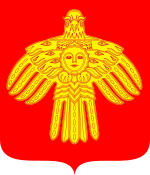 Государственный герб Республики Коми представляет собой исполненное по мотивам пермского звериного стиля изображение золотой хищной птицы, помещенной на красном геральдическом щите; на груди птицы — лик женщины в обрамлении шести лосиных голов.В традиционном толковании хищная птица с приоткрытыми крыльями является образом солнца, власти, верхнего мира. Лик женщины на груди птицы соответствует образу  Зарни Ань (Золотой Бабы), жизнедарующей солнечной богини, матери мира. Образ лося связан с идеей силы, благородства, красоты. В космологических представлениях он несет в себе синтез гармоничного строения мира.
Горд геральдическöй пöв …

серпасалöма ...  .

Лэбачлöн морöсас … чужöмыс.

Йöра - ... , веськыдлун, мичлун

  петкöдлысь  ...
Чеччам чöла шум ни зык
Вöчам тадзи öти - кык, öти - кык,
Коскö пуктам кыкнан ки
Недыр чеччалыштам ми
Киöн  клоп да клоп
  Кокöн  топ да топ
   Чöла пуксям да кывзам урок.
Донъялöм                                              Оценивание